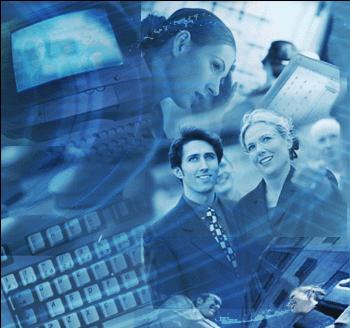 Universidad Pedagógica Nacional
“Francisco Morazán”
Historia y Evolución de los Lenguajes de Programación
Programación Avanzada
Sistema PREUFOD
Definiciones de Lenguaje de Programa
Universidad Pedagógica Nacional
Un lenguaje de programación es una notación para escribir programas, a través de los cuales podemos comunicarnos con el hardware y dar así las ordenes adecuadas para la realización de un determinado proceso
“Francisco Morazán”
Es un Conjunto de normas lingüísticas (palabras y símbolos) que permiten escribir un programa y que éste sea entendido por el ordenador y pueda ser trasladado a ordenadores similares para su funcionamiento en otros sistemas.
Historia y Evolución de los Lenguajes de Programación
Un lenguaje esta definido por una gramática o conjunto de reglas que se aplican a un alfabeto constituido por el conjunto de símbolos utilizados. 

Los distintos niveles de programación existentes nos permiten acceder al hardware, de tal forma que según utilicemos un nivel u otro, así tendremos que utilizar un determinado lenguaje ligado a sus correspondientes traductores.
Programación Avanzada
Normalmente es la computadora la que se encarga de realizar las traducciones de códigos para que ella misma los pueda comprender
Sistema PREUFOD
Definiciones de Lenguaje de Programa
Universidad Pedagógica Nacional
El programa esta formado por un conjunto de instrucciones, sentencias, bloques funcionales y grafismos que indican las operaciones a realizar
“Francisco Morazán”
Las instrucciones representan la tarea más elemental de un programa: leer una entrada, realizar una operación, activar una salida, etc.

La sentencia representa el mínimo conjunto de instrucciones o sentencias que realizan una tarea o función compleja: encontrar el valor de una función lógica
en combinación de varias variables, consultar un conjunto de condiciones, etc. 

El bloque funcional es el conjunto de instrucciones o sentencias que realizan una tarea o función compleja: contadores, registros de desplazamientos, transferencias de información, etc. 

Todos estos elementos están relacionados entre sí, mediante los símbolos o grafismos.
Historia y Evolución de los Lenguajes de Programación
Programación Avanzada
Sistema PREUFOD
Definiciones de Lenguaje de Programa
Universidad Pedagógica Nacional
Dada la dificultad de comunicación entre el computador y el programador, pronto aparecieron lenguajes de programación Estos hacen posible la comunicación con el microprocesador, utilizando términos y símbolos relacionados con el tipo de problema que se debe resolver, mediante el empleo de herramientas que brinda la informática.
“Francisco Morazán”
En la actualidad hay muchos tipos de lenguajes de programación, cada uno de ellos con su propia gramática, su terminología especial y una sintaxis particular. 

existen algunos creados especialmente para aplicaciones científicas o matemáticas generales (BASIC, FORTRAN, PASCAL, etc. )

Otros, en cambio, se orientan al campo empresarial y al manejo de textos y ficheros, es decir, son en realidad fundamentalmente
gestores de información (COBOL, PL/1, etc. ), o muy relacionados con el lenguaje máquina del ordenador (como el C y el ASSEMBLER).
Historia y Evolución de los Lenguajes de Programación
Programación Avanzada
Sistema PREUFOD
Origen de Lenguaje de Programa
Universidad Pedagógica Nacional
Los primeros lenguajes de programación surgieron de la idea de Charles Babagge, la cual se le ocurrió a este hombre a mediados del siglo XIX. Era un profesor matemático de la universidad de Cambridge e inventor ingles, que a principio del siglo XIX predijo muchas de las teorías en que se basan los actuales ordenadores,(La maquina analítica, pero que por motivos técnicos no pudo construirse hasta mediados del siglo XX.)

Con él colaboro Ada Lovedby, la cual es considerada como la primera programadora de la historia, pues realizo programas para aquélla supuesta maquina de Babagge, en tarjetas perforadas. 

Como la maquina no llego nunca a construirse, los programas de Ada, lógicamente, tampoco llegaron a ejecutarse, pero si suponen un punto de partida de la programación,  A pesar de ello, Ada ha permanecido como la primera programadora de la historia. Se dice por tanto que estos dos genios de antaño
“Francisco Morazán”
Historia y Evolución de los Lenguajes de Programación
Programación Avanzada
Sistema PREUFOD
Origen de Lenguaje de Programa
Universidad Pedagógica Nacional
Los primeros lenguajes de programación surgieron de la idea de Charles Babagge, la cual se le ocurrió a este hombre a mediados del siglo XIX. Era un profesor matemático de la universidad de Cambridge e inventor ingles, que a principio del siglo XIX predijo muchas de las teorías en que se basan los actuales ordenadores,(La maquina analítica, pero que por motivos técnicos no pudo construirse hasta mediados del siglo XX.)

Con él colaboro Ada Lovedby, la cual es considerada como la primera programadora de la historia, pues realizo programas para aquélla supuesta maquina de Babagge, en tarjetas perforadas. 

Como la maquina no llego nunca a construirse, los programas de Ada, lógicamente, tampoco llegaron a ejecutarse, pero si suponen un punto de partida de la programación,  A pesar de ello, Ada ha permanecido como la primera programadora de la historia. Se dice por tanto que estos dos genios de antaño
“Francisco Morazán”
Historia y Evolución de los Lenguajes de Programación
Programación Avanzada
Sistema PREUFOD
Clasificación de los lenguajes de Programación
Universidad Pedagógica Nacional
Hay, al menos, dos formas fundamentales desde las que pueden verse o clasificarse los lenguajes de programación
“Francisco Morazán”
POR 
SU NIVEL
PRINCIPALES APLICACIONES
Historia y Evolución de los Lenguajes de Programación
Además, estas visiones están condicionadas por la visión histórica por la que ha transcurrido el lenguaje.
Hay cuatro niveles distintos de lenguaje de programación.
Programación Avanzada
Sistema PREUFOD
Clasificación de los lenguajes de Programación
Universidad Pedagógica Nacional
“Francisco Morazán”
LENGUAJE MÁQUINA
Historia y Evolución de los Lenguajes de Programación
LENGUAJES DE BAJO NIVEL (ensamblador)
LENGUAJES DE ALTO NIVEL
Programación Avanzada
Sistema PREUFOD
Clasificación de los lenguajes de Programación
Universidad Pedagógica Nacional
LENGUAJE MÁQUINA:
“Francisco Morazán”
El lenguaje máquina es el único que entiende directamente la computadora, ya que esta escrito en lenguajes directamente inteligibles por la máquina (computadora), utiliza el alfabeto binario, que consta de los dos únicos símbolos 0 y 1, denominados bits (abreviatura inglesa de dígitos binarios). Sus instrucciones son cadenas binarias (cadenas o series de caracteres de dígitos 0 y 1) que especifican una operación y, las posiciones (dirección) de memoria implicadas en la operación se denominan instrucciones de máquina o código maquina. 

El lenguaje máquina es el conocido código binario. Generalmente, en la codificación de los programas se empleaba el sistema hexadecimal para simplificar el trabajo de escritura.
Historia y Evolución de los Lenguajes de Programación
Programación Avanzada
Sistema PREUFOD
Clasificación de los lenguajes de Programación
Universidad Pedagógica Nacional
LENGUAJES DE BAJO NIVEL (ensamblador):
El lenguaje de bajo nivel por excelencia es el ensamblador. El lenguaje ensamblador es el primer intento de sustituir el lenguaje maquina por otro más similar a los utilizados por las personas. Este intenta des flexibilizar la representación de los diferentes campos. Esa flexibilidad se consigue no escribiendo los campos en binario y aproximando la escritura al lenguaje. 

A principios de la década de los 50 y con el fin de facilitar la labor de los programadores, se desarrollaron códigos mnemotécnicos para las operaciones y direcciones simbólicas. Los códigos mnemotécnicas son los símbolos alfabéticos del lenguaje maquina. La computadora sigue utilizando el lenguaje maquina para procesar los datos, pero los programas ensambladores traducen antes los símbolos de código de operación especificados a sus equivalentes en el lenguaje maquina. 

En la actualidad los programadores no asignan números de dirección reales a los datos simbólicos, simplemente especifican donde quieren que se coloque la primera localidad del programa y el programa ensamblador se encarga de lo demás, asigna localidades tanto para las instrucciones como los datos. 

Estos programas de ensamble o ensambladores también permiten a la computadora convertir las instrucciones en lenguaje ensamblador del programador en su propio código maquina.
“Francisco Morazán”
Historia y Evolución de los Lenguajes de Programación
Programación Avanzada
Sistema PREUFOD
Clasificación de los lenguajes de Programación
Universidad Pedagógica Nacional
LENGUAJES DE BAJO NIVEL (ensamblador):
Se llama Programa fuente a un programa de instrucciones escrito en lenguaje ensamblador por un programador.

Después de que el ensamblador convierte el programa fuente en código maquina a este se le denomina Programa objeto. 

Para los programadores es más fácil escribir instrucciones en un lenguaje ensamblador que en código de lenguaje maquina pero es posible que se requieran dos corridas de computadora antes de que se puedan utilizar las instrucciones del programa fuente para producir las salidas deseadas. 

El lenguaje de bajo nivel es el lenguaje de programación que el ordenador puede entender a la hora de ejecutar programas, lo que aumenta su velocidad de ejecución, pues no necesita un intérprete que traduzca cada línea  de instrucciones.

Visto a muy bajo nivel, los microprocesadores procesan exclusivamente señales electrónicas binarias. Dar una instrucción a un microprocesador supone en realidad enviar series de unos y ceros espaciadas en el tiempo de una forma determinada. Esta secuencia de señales se denomina código máquina. El código representa normalmente datos y números e instrucciones para manipularlos.
“Francisco Morazán”
Historia y Evolución de los Lenguajes de Programación
Programación Avanzada
Sistema PREUFOD
Clasificación de los lenguajes de Programación
Universidad Pedagógica Nacional
LENGUAJES DE BAJO NIVEL (ensamblador):
Ventajas del lenguaje ensamblador frente al lenguaje máquina:
“Francisco Morazán”
Mayor facilidad de codificación
Mayor velocidad de calculo, ahorran tiempo y requieren menos atención a detalles. 
Se incurren en menos errores y los que se cometen son más fáciles de localizar. 
Mínima ocupación de memoria y mínimo tiempo de ejecución en comparación con el resultado de la compilación del programa equivalente escrito en otros lenguajes. 
Los programas en lenguaje ensamblador son más fáciles de modificar que los programas en lenguaje máquina.
Historia y Evolución de los Lenguajes de Programación
Desventajas del lenguaje ensamblador:
Dependencia total de la maquina lo que impide la transportabilidad de los programas (posibilidad de ejecutar un programa en  diferentes máquinas). 
- El lenguaje ensamblador del PC es distinto del lenguaje ensamblador del Apple Machintosh.
La formación de los programadores es más compleja que la correspondiente a los programadores de alto nivel, ya que exige no solo las técnicas de programación, sino también el conocimiento del interior de la maquina El programador ha de conocer perfectamente el hardware del equipo, ya que maneja directamente las posiciones de memoria, registros del procesador y demás elementos físicos. Todas las instrucciones son elementales, es decir, en el programa se deben describir con el máximo detalle todas las operaciones que se han de efectuar en la maquina para la realización de cualquier proceso. Los lenguajes ensamblador tienen sus aplicaciones muy reducidas, se centran básicamente en aplicaciones de tiempo real, control de procesos y de dispositivos electrónicos.
Programación Avanzada
Sistema PREUFOD
Clasificación de los lenguajes de Programación
Universidad Pedagógica Nacional
LENGUAJES DE ALTO NIVEL
Son lenguajes de programación en los que las instrucciones enviadas para que el ordenador ejecute ciertas órdenes son similares al lenguaje humano.  Estos lenguajes son los mas utilizado por los programadores. Están diseñados para que las personas escriban y entiendan los programas de un modo mucho mas fácil que los lenguajes máquina y Ensamblador. 

Los lenguajes de alto nivel son normalmente fáciles de aprender porque están formados por elementos de lenguajes naturales, como el inglés. En BASIC, el lenguaje de alto nivel más conocido, los comandos como IF CONTADOR=10 THEN STOP pueden utilizarse para pedir a la computadora que pare si CONTADOR es igual a diez. 

Por desgracia para muchas personas esta forma de trabajar es un poco frustrante, dado que a pesar de que las computadoras parecen comprender un lenguaje natural, lo hacen en realidad de una forma rígida y sistemática

Un programa escrito en lenguaje de alto nivel es independiente de la máquina (las instrucciones no dependen del diseño del hardware o de una computadora en particular), por lo que estos programas son portables o transportables. Los programas escritos en lenguaje de alto nivel pueden ser ejecutados con poca o ninguna modificación en diferentes tipos de computadoras.
“Francisco Morazán”
Historia y Evolución de los Lenguajes de Programación
Programación Avanzada
Dado que el ordenador no es capaz de reconocer estas ordenes, es necesario el uso de un intérprete que traduzca el lenguaje de alto nivel a un lenguaje de bajo nivel que el sistema pueda entender.
Nota:
Sistema PREUFOD
Clasificación de los lenguajes de Programación
Universidad Pedagógica Nacional
LENGUAJES DE ALTO NIVEL
“Francisco Morazán”
Algunas Desventajas de los lenguajes de alto nivel
incremento del tiempo de puesta a punto al necesitarse diferentes traducciones del programa fuente para conseguir el programa definitivo. 

No se aprovechan los recursos internos de la maquina que se explotan mucho mejor en lenguajes máquina y ensambladores. 

Aumento de la ocupación de memoria. El tiempo de ejecución de los programas es mucho mayor.
Historia y Evolución de los Lenguajes de Programación
Programación Avanzada
Sistema PREUFOD
Clasificación de los lenguajes de Programación
Universidad Pedagógica Nacional
LENGUAJES DE ALTO NIVEL
Algunas Desventajas de los lenguajes de alto nivel
“Francisco Morazán”
incremento del tiempo de puesta a punto al necesitarse diferentes traducciones del programa fuente para conseguir el programa definitivo. 

No se aprovechan los recursos internos de la maquina que se explotan mucho mejor en lenguajes máquina y ensambladores. 

Aumento de la ocupación de memoria. El tiempo de ejecución de los programas es mucho mayor.

Se puede decir que el principal problema que presentan los lenguajes de alto nivel es la gran cantidad de ellos que existen actualmente en uso, además de las diferentes versiones o dialectos que se han desarrollado de algunos de ellos.
Historia y Evolución de los Lenguajes de Programación
Programación Avanzada
Sistema PREUFOD
Clasificación de los lenguajes de Programación
Universidad Pedagógica Nacional
Clasificación General De Los 
Lenguajes De Alto Nivel
“Francisco Morazán”
Historia y Evolución de los Lenguajes de Programación
Por la forma  de trabajar de los programadores y la filosofía en que fueron concebidos
Por el Desarrollo de los lenguajes
(Siguiendo de cerca el desarrollo de las computadoras)
Programación Avanzada
Sistema PREUFOD
Clasificación de los lenguajes de Programación
Universidad Pedagógica Nacional
Clasificación General De Los Lenguajes De Alto Nivel
Por la forma  de trabajar de los programadores y filosofía en que fueron concebidos
“Francisco Morazán”
Lenguajes imperativos
Utilizan instrucciones como unidad de trabajo de los programas (Cobol, Pascal, C, Ada).
Los programas se construyen mediante descripciones de funciones o expresiones lógicas (Lisp, Prolog).
Lenguajes declarativos
Historia y Evolución de los Lenguajes de Programación
Lenguajes orientados a objetos
El diseño de los programas se basa mas en los datos y su estructura. La unidad de proceso es el objeto y en el se incluyen los datos (variables) y las operaciones que actúan sobre ellos (Smalltalk, C++).
Diseñados para problemas específicos, principalmente de gestión, suelen ser generadores de aplicaciones
Lenguajes Orientados al problema
Programación Avanzada
Están desarrollándose nuevos lenguajes con el principal objetivo de aproximar el diseño y construcción de programas al lenguaje de las personas.º
Lenguajes Naturales
Sistema PREUFOD
Clasificación de los lenguajes de Programación
Universidad Pedagógica Nacional
Otra clasificación que se puede hacer es la de atendiendo al desarrollo de los lenguajes desde la aparición de las computadoras, que sigue un cierto paralelismo con las generaciones establecidas en la evolución de las mismas:
“Francisco Morazán”
1ra Generación
Lenguajes maquina y ensambladores.
Primeros lenguajes de alto nivel imperativo (FROTRAN, COBOL).
Historia y Evolución de los Lenguajes de Programación
2da  Generación
Lenguajes de alto nivel imperativo. Son los mas utilizados y siguen vigentes en la actualidad (ALGOL 8, PL/I, PASCAL, MODULA).
3ra Generación.
Orientados básicamente a las aplicaciones de gestión y al manejo de bases de datos (NATURAL, SQL).
4ta Generación.
Programación Avanzada
Orientados a la inteligencia artificial y al procesamiento de los lenguajes naturales (LISP, PROLOG).
5ta Generación
Sistema PREUFOD
Algunos Leguajes De Programación De Alto Nivel
Universidad Pedagógica Nacional
FORTRAN
LOGO
DELPHI
“Francisco Morazán”
COBOL
RPG
JAVA
PL/I.
ALGOL
JAVASCRIPT
Historia y Evolución de los Lenguajes de Programación
HTML
BASIC
APL
PASCAL
PILOT
HYPERTALK
C
SMALLTALK
Perl
MODULA−2
FORTH
PHP
Programación Avanzada
ADA
LENGUAJE C++
SQL
LISP
PROLOG
ASP
Sistema PREUFOD
Bibliografía
Universidad Pedagógica Nacional
WWW.ELRICONDELVAGO.ES
· WWW.GEOCITIES.COM
· WWW.LYCOS.ES
· WWW.LAWEBDELPROGRAMADOR.ES
· WWW.GOOGLE.COM
· WWW.PROGRAMANDO.COM
· WWW.TERRA.ES
· WWW.YA.COM
· INFORMATICA BASICA
· CURSO DE PROGRAMACIÓN COBOL
“Francisco Morazán”
Historia y Evolución de los Lenguajes de Programación
Programación Avanzada
Sistema PREUFOD